Steinar Holden

Makroøkonomi
Del 4 - Petroleumsvirksomhet og økonomisk vekst
Kapittel 17

Petroleumsvirksomhet og næringsstruktur
Figur 17.1 Timelønnskostnader i Norge målt i forhold til utlandet
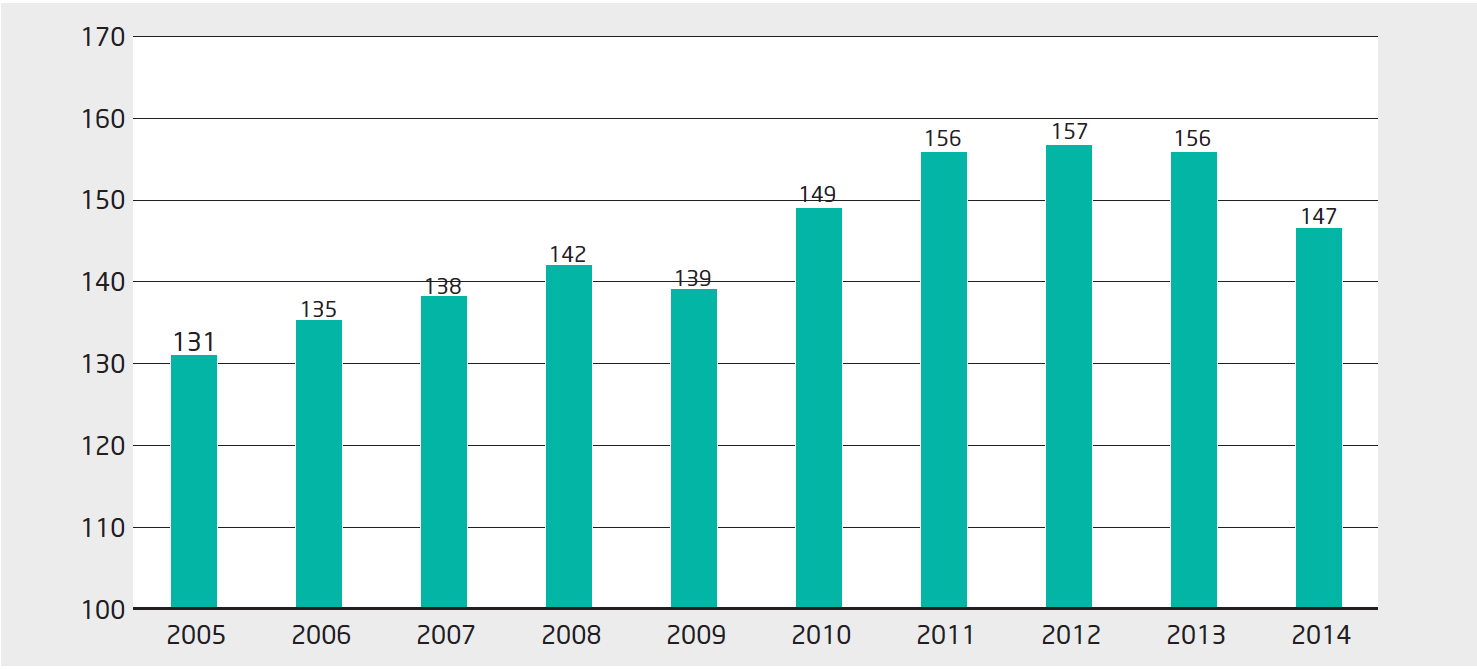 Figur 17.2 Ulike anslag for forventet avkastning, i prosent av trend-BNP for Fastlands-Norge
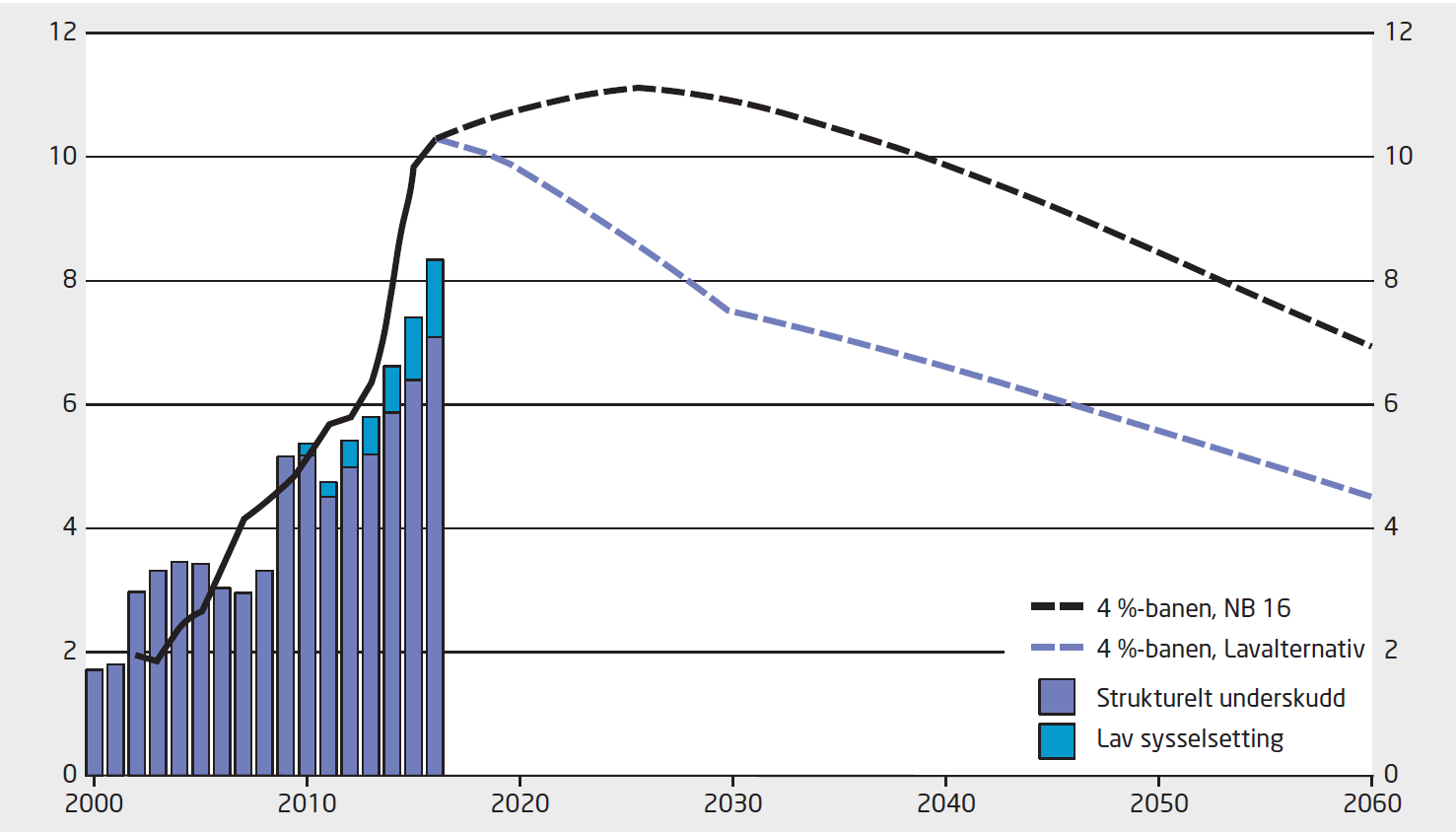 Figur 17.3 Etterspørsel fra petroleumsvirksomheten målt i prosent av BNP for Fastlands-Norge
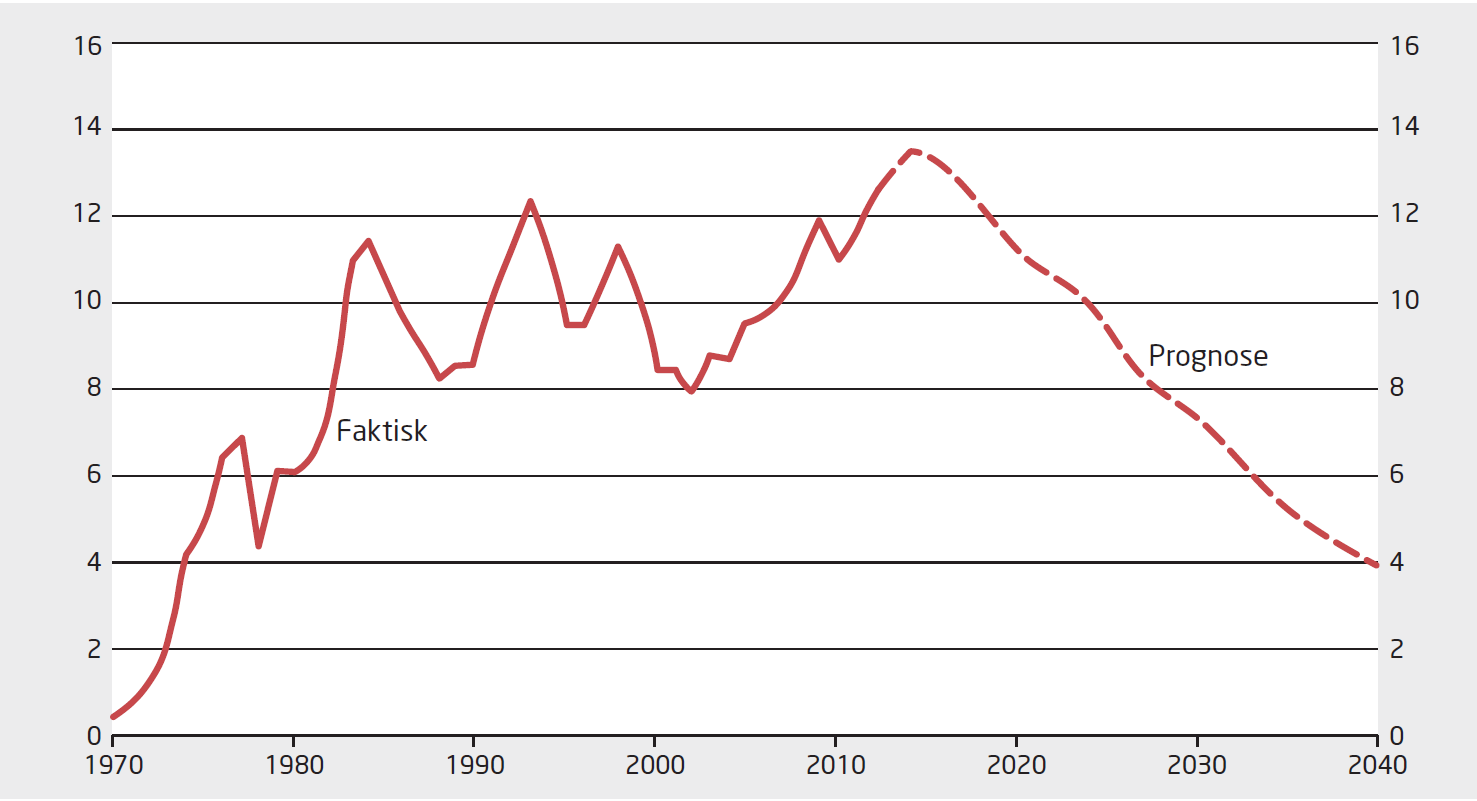 Figur 17.4 Produktfunksjonen i K-sektor
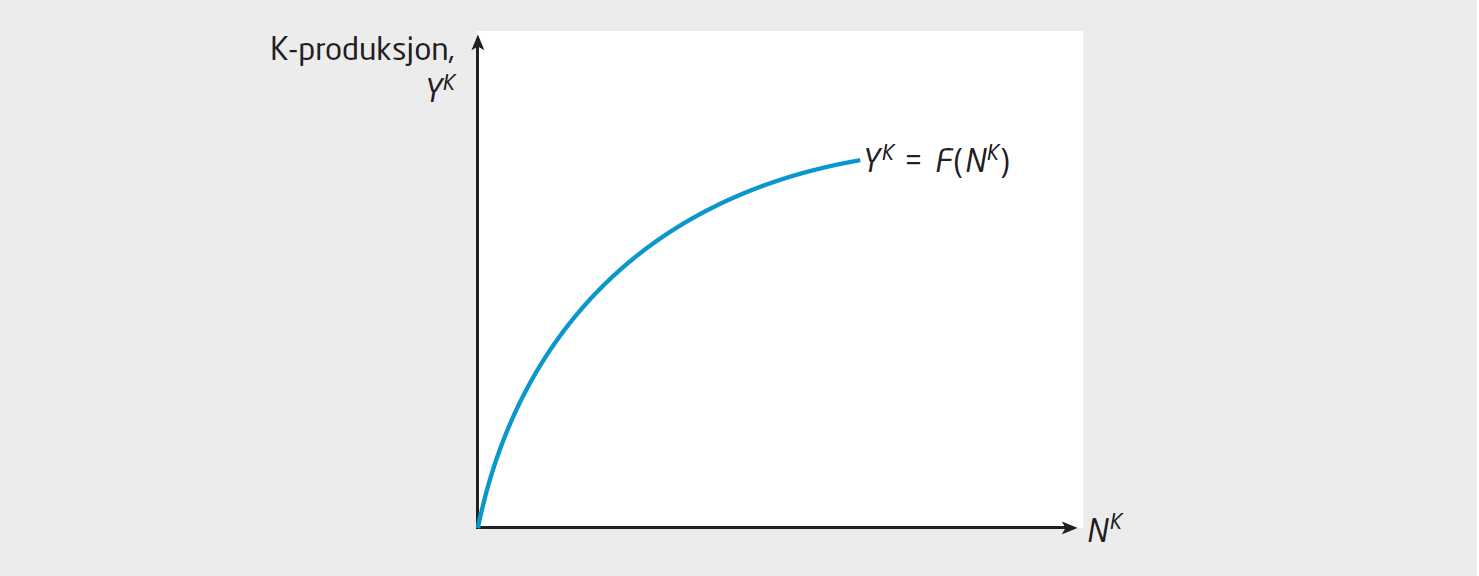 Figur 17.5 Produksjonsmulighetskurven
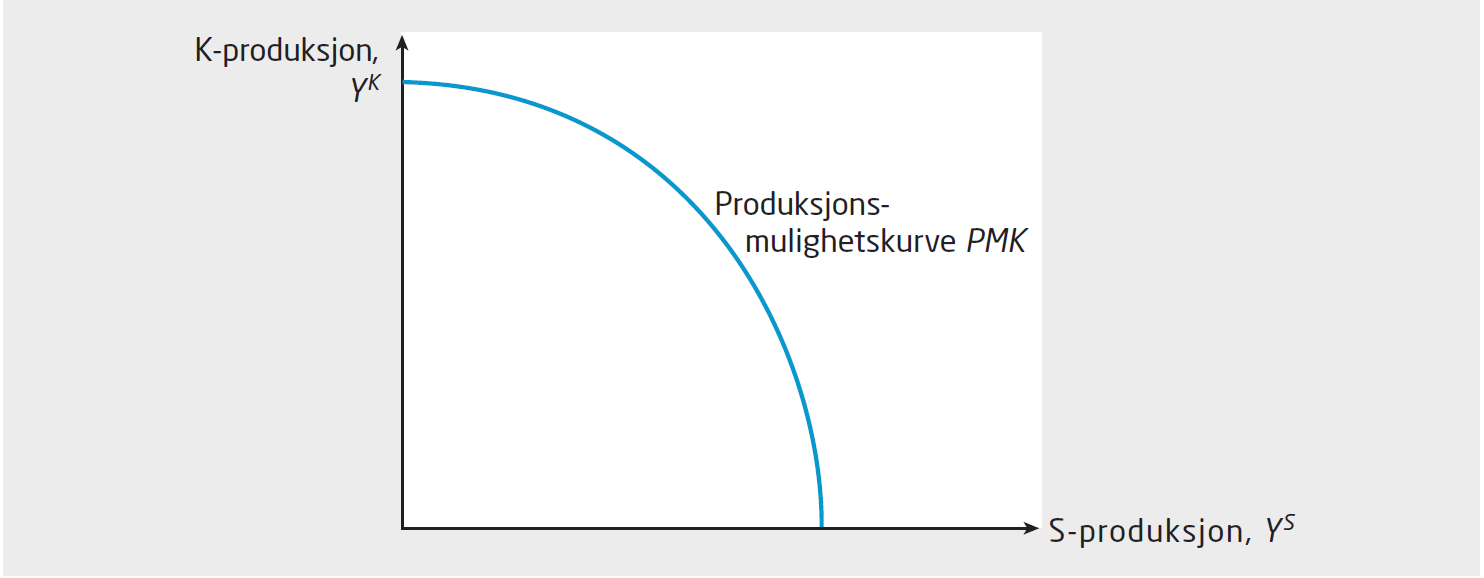 Figur 17.6 Konsumtilpasning uten oljeinntekter
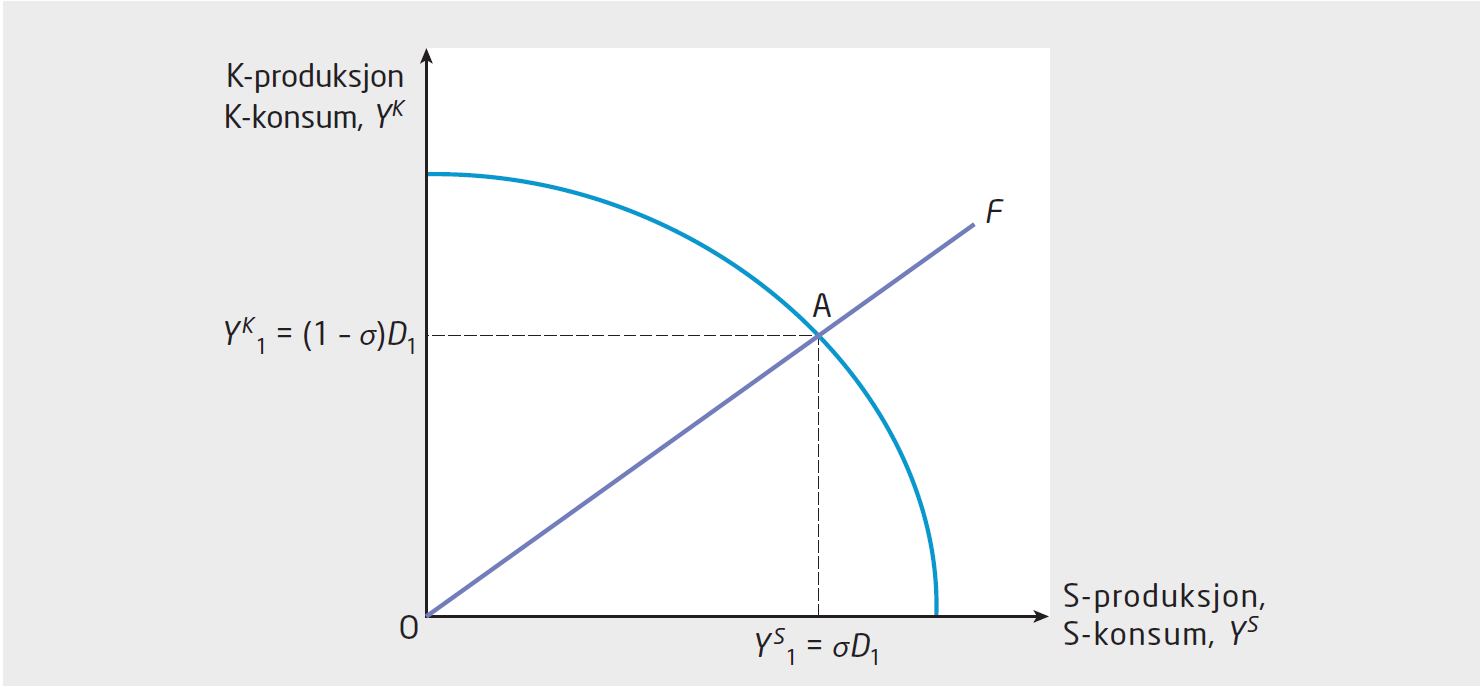 Figur 17.7 Arbeidsmarkedet uten bruk av oljeinntekter
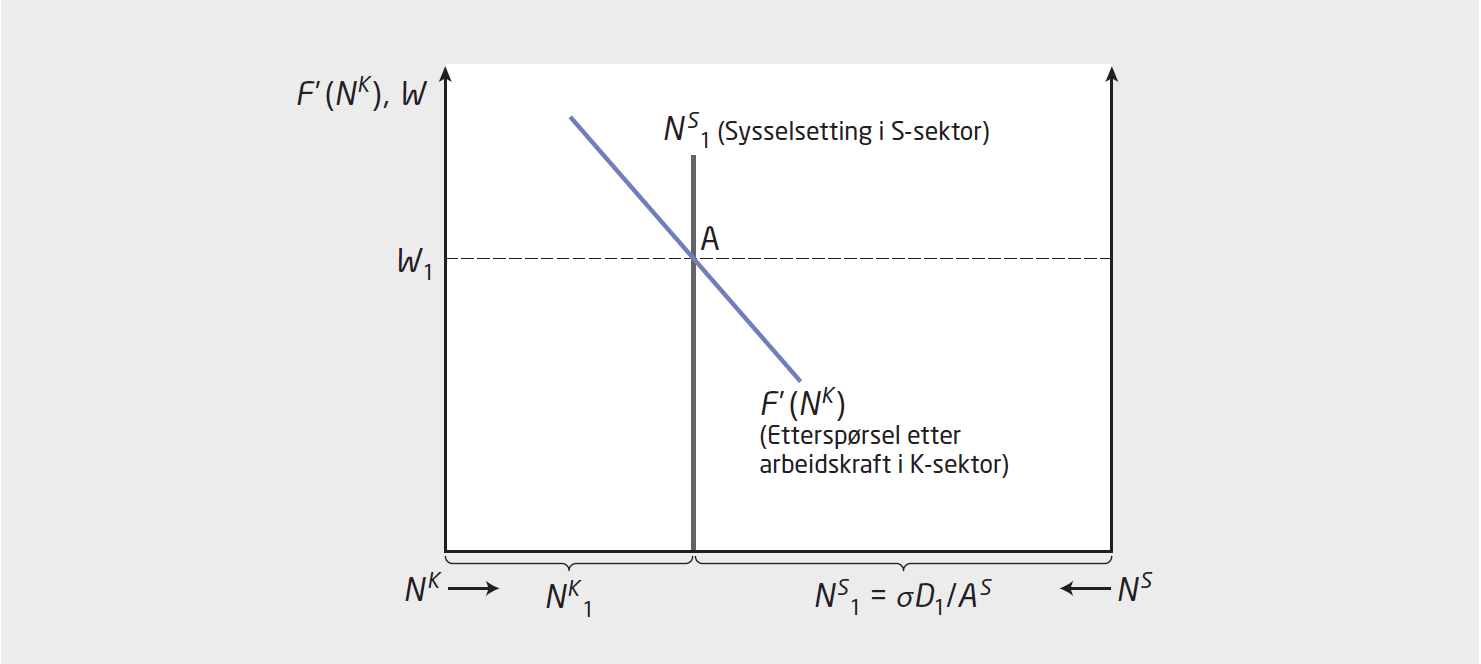 Figur 17.8 Konsumtilpasning med oljeinntekter
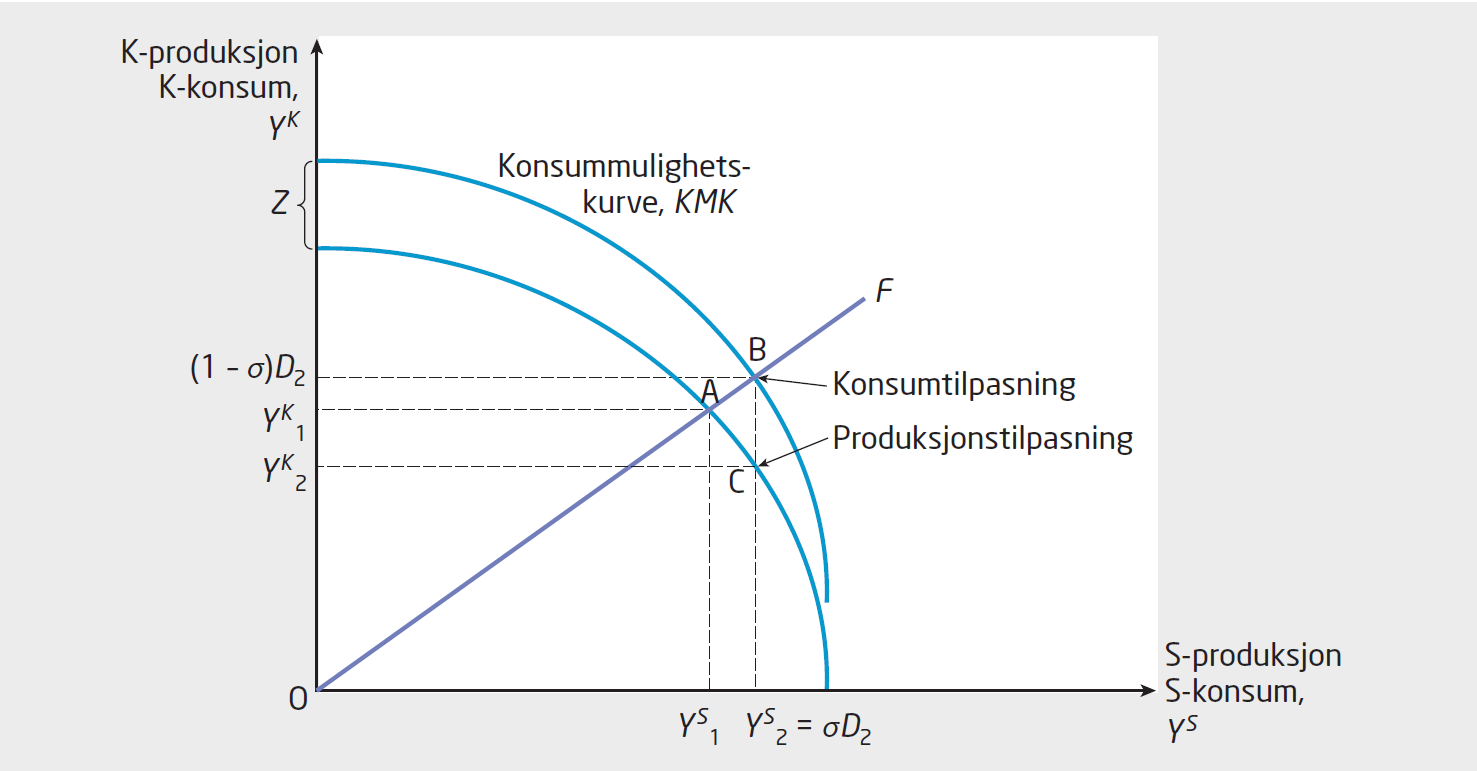 Figur 17.9 Arbeidsmarkedet med bruk av oljeinntekter
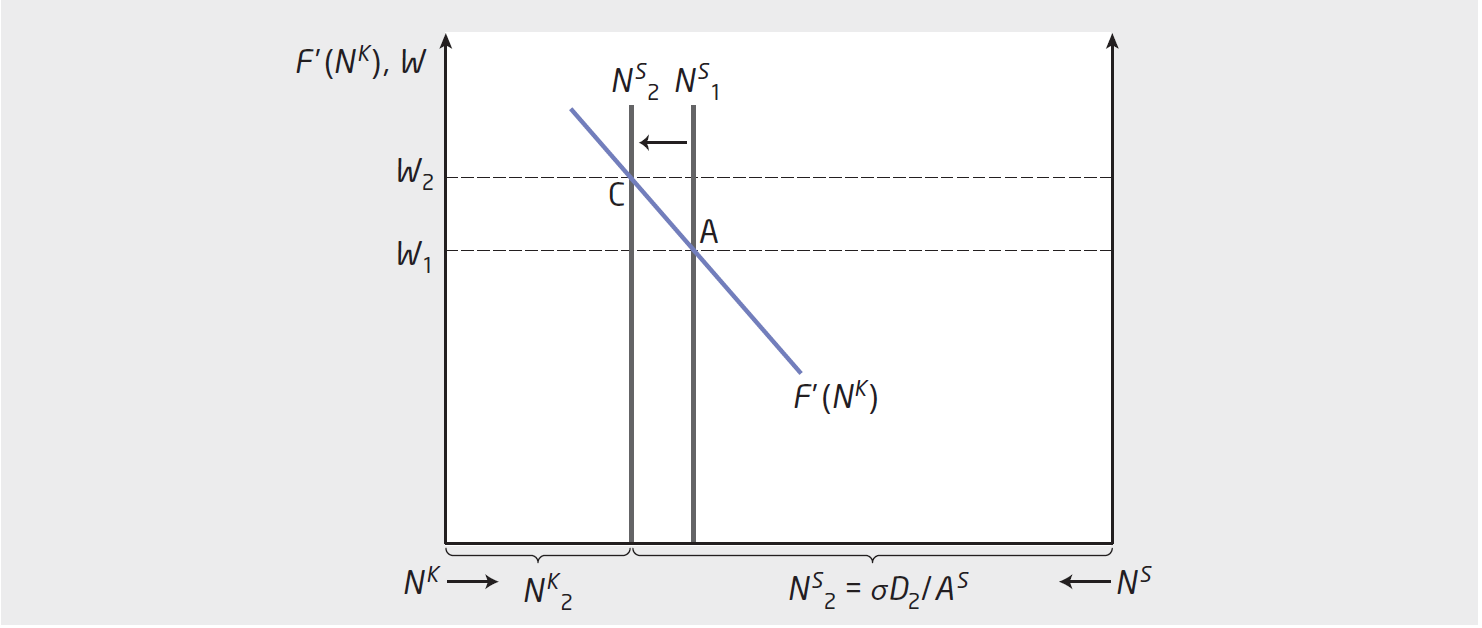 Figur 17.10 Reverseringsproblemet (hollandsk syke)
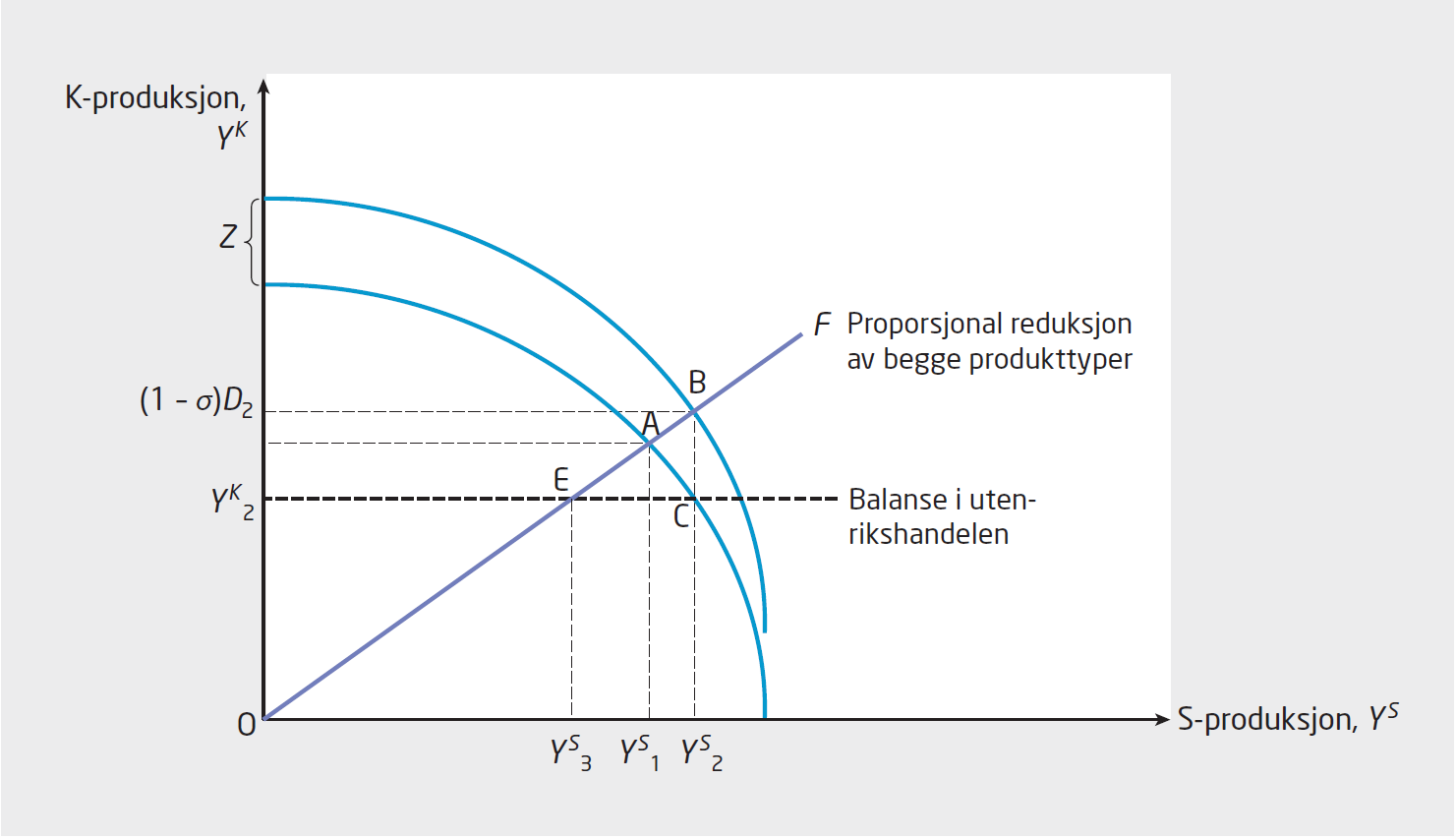 Figur 17.11 Arbeidsmarkedet når oljeinntektene faller bort
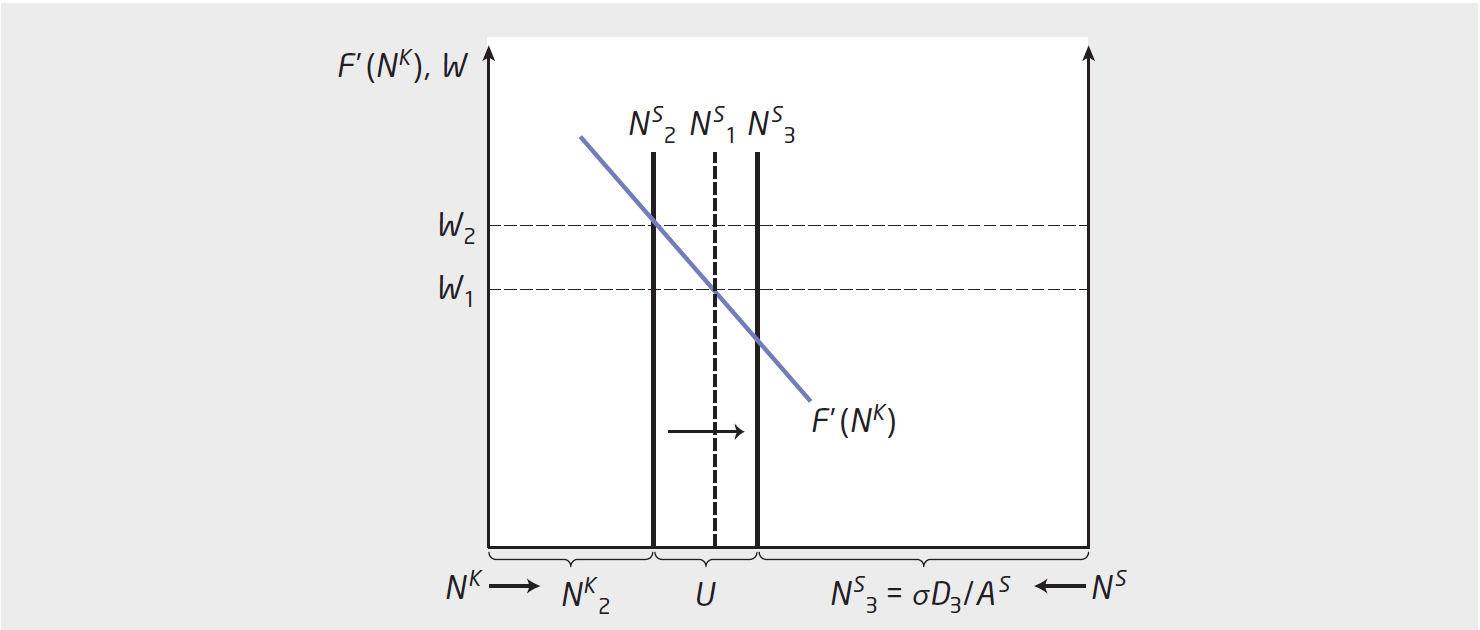 Kapittel 18

Økonomisk vekst
Figur 18.1 Økonomisk vekst i Storbritannia 1700—2010
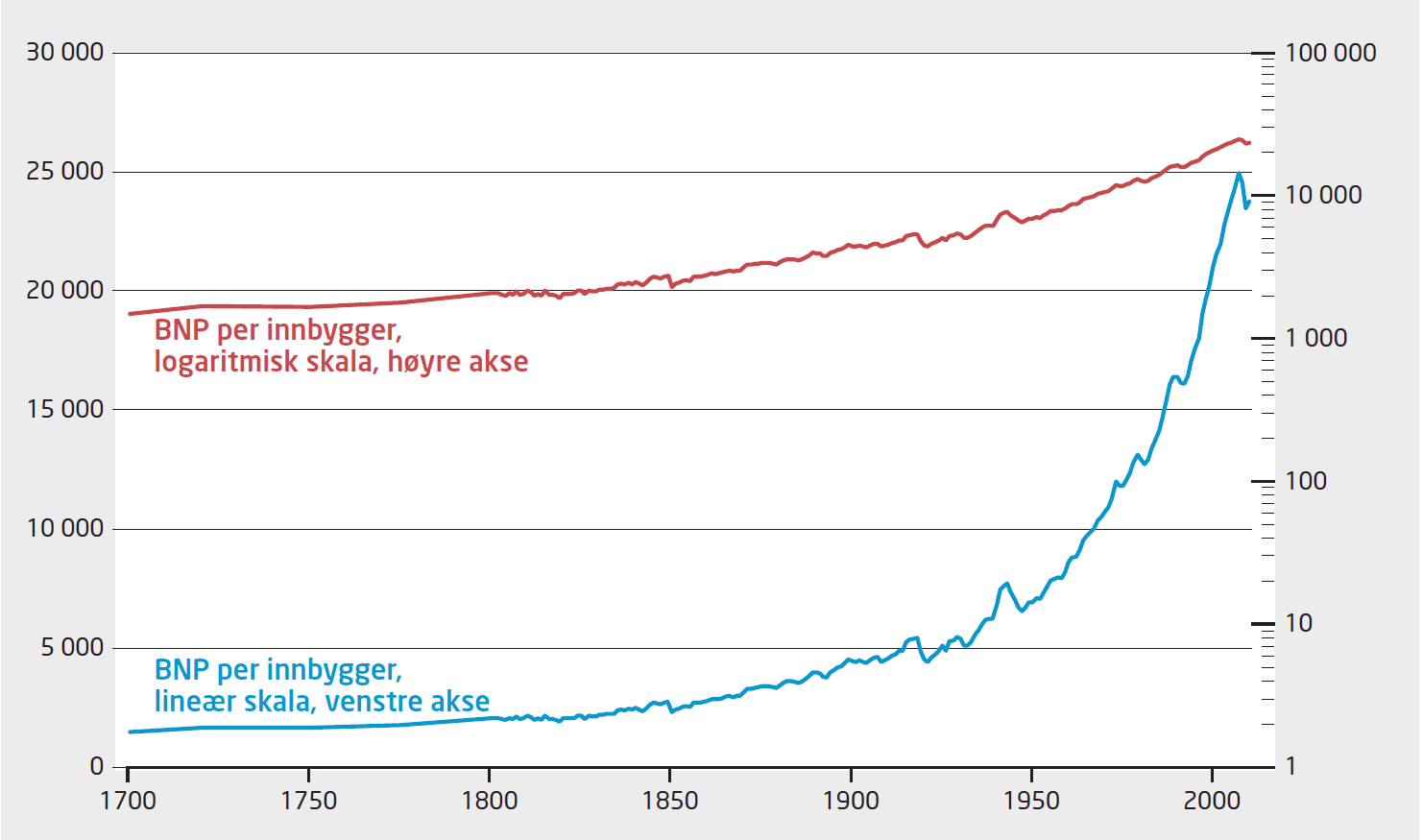 Figur 18.2 Store forskjeller i verden
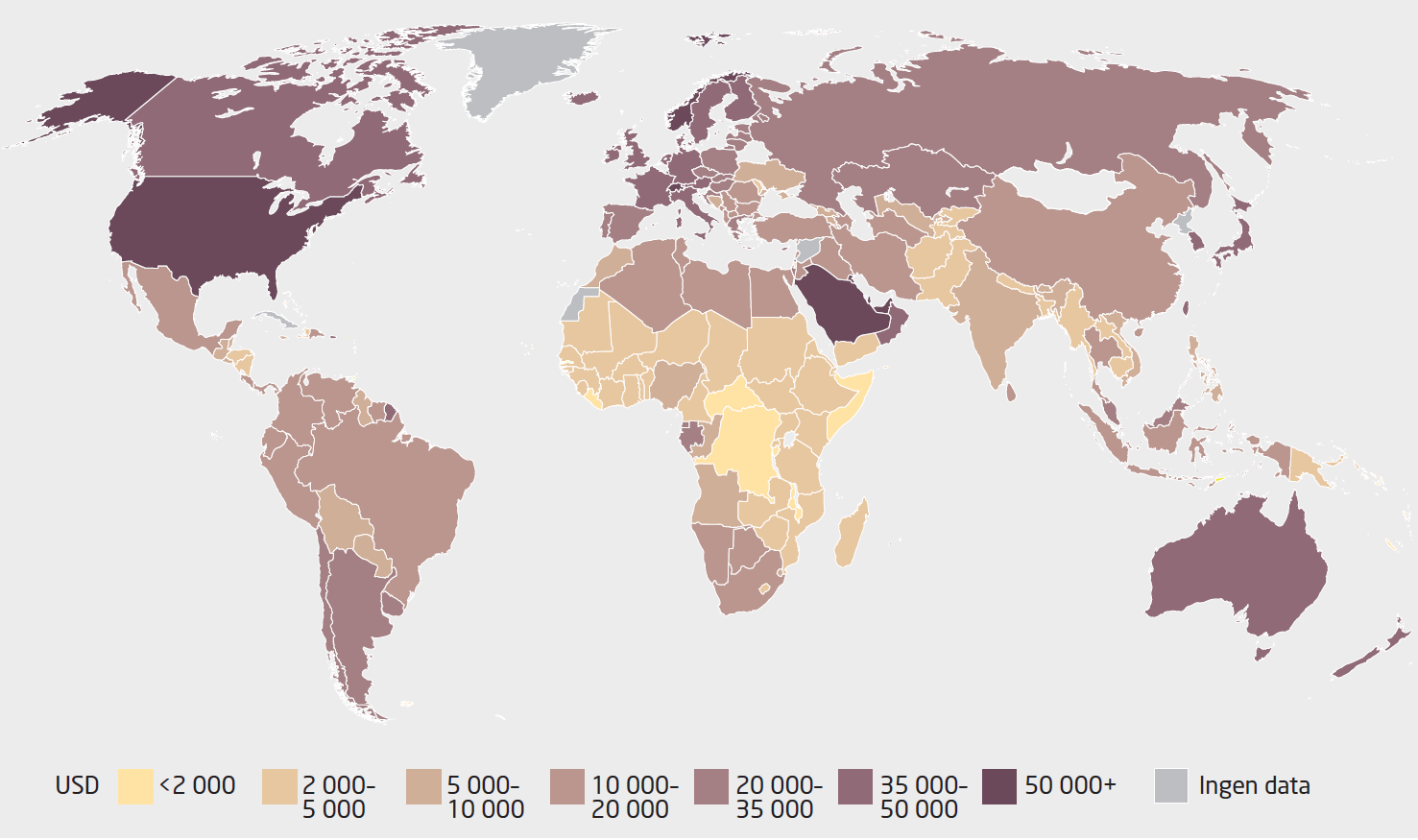 Figur 18.3 BNP per innbygger
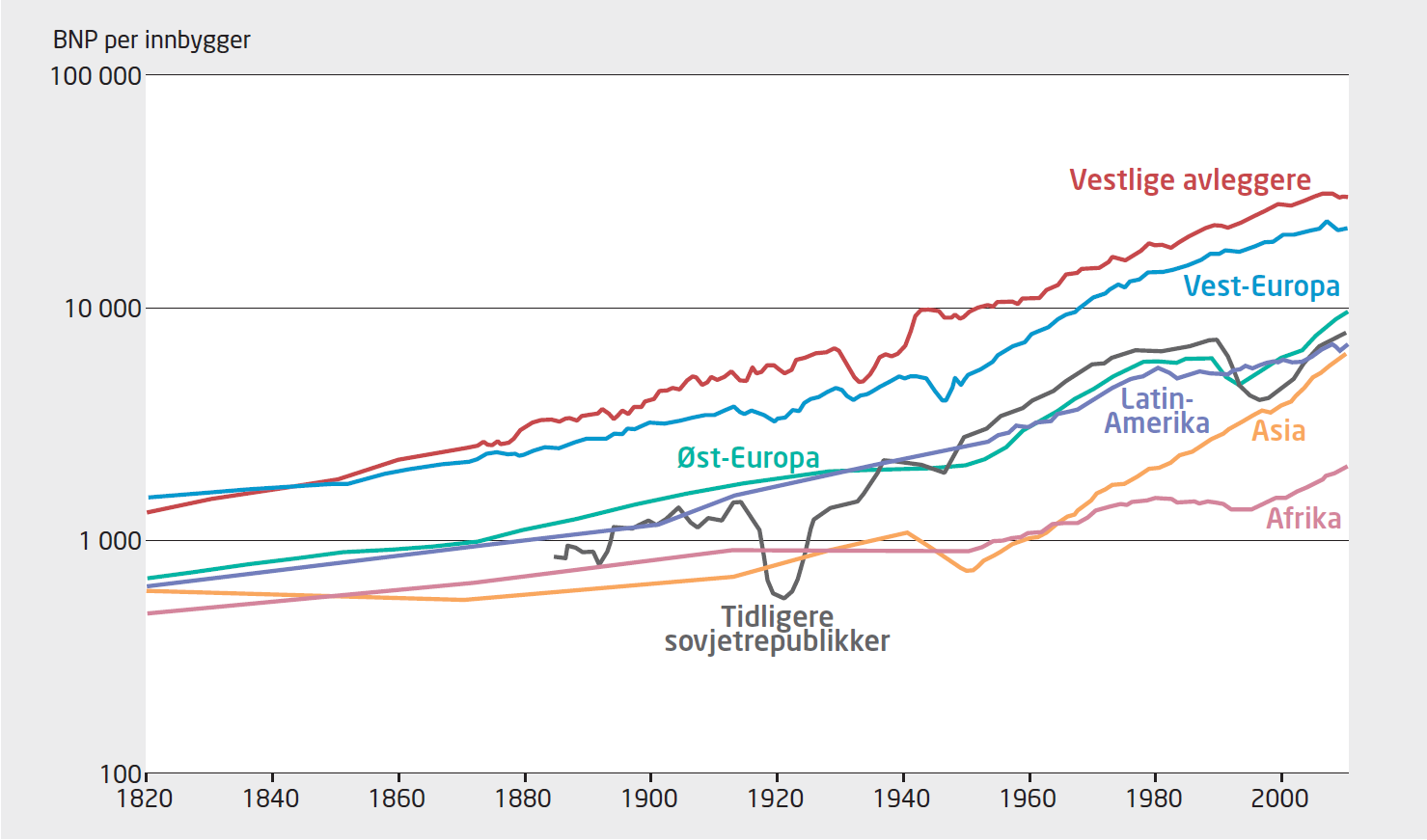 Figur 18.4 Sterk positiv sammenheng mellom realkapital per arbeider og BNP per innbygger
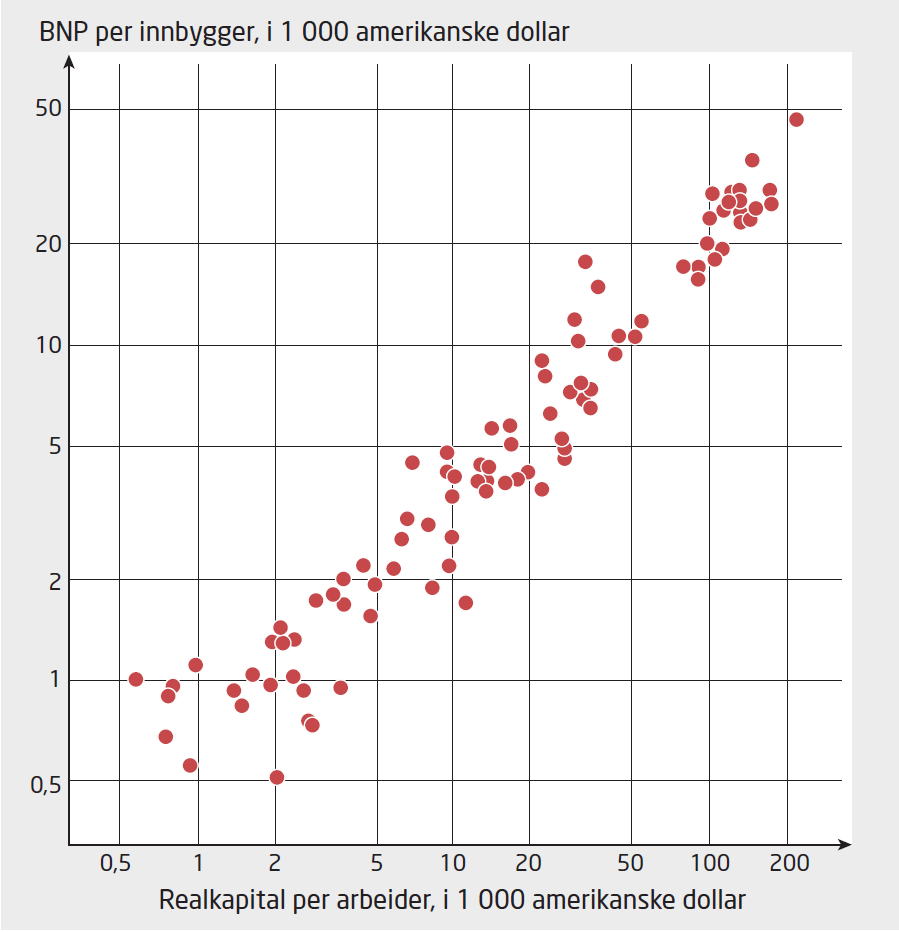 Figur 18.5 Investering og BNP-vekst
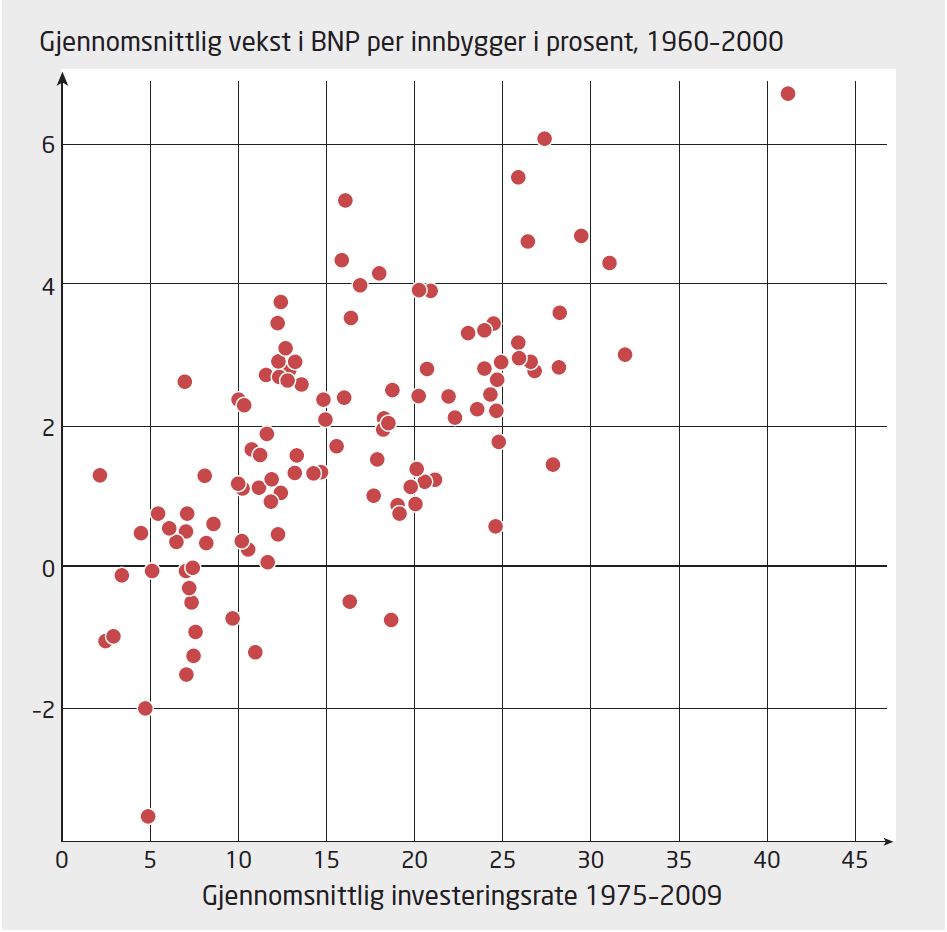 Figur 18.6 Gjennomsnittlig lengde på utdanningen og BNP per innbygger
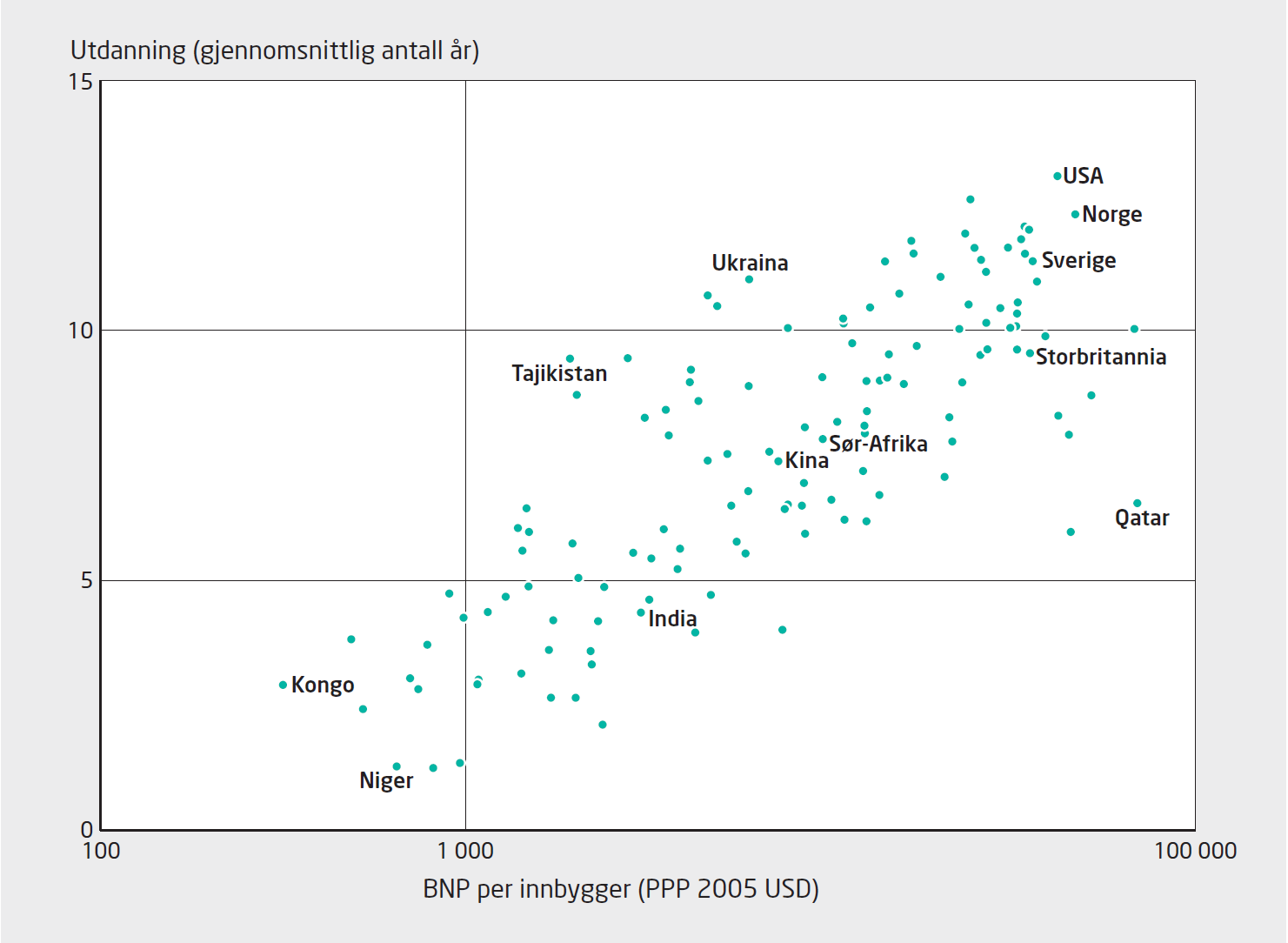 Figur 18.7 To skip: Zheng Hes mot Kristoffer Columbus’
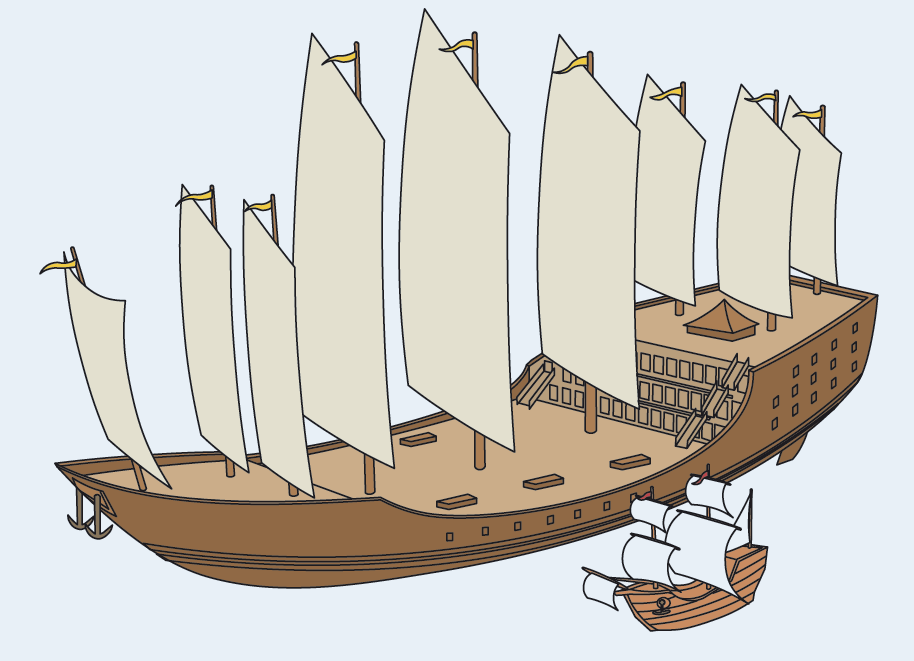 Figur 18.8 Verdien på privat formue i forhold til samlet inntekt i USA og Europa
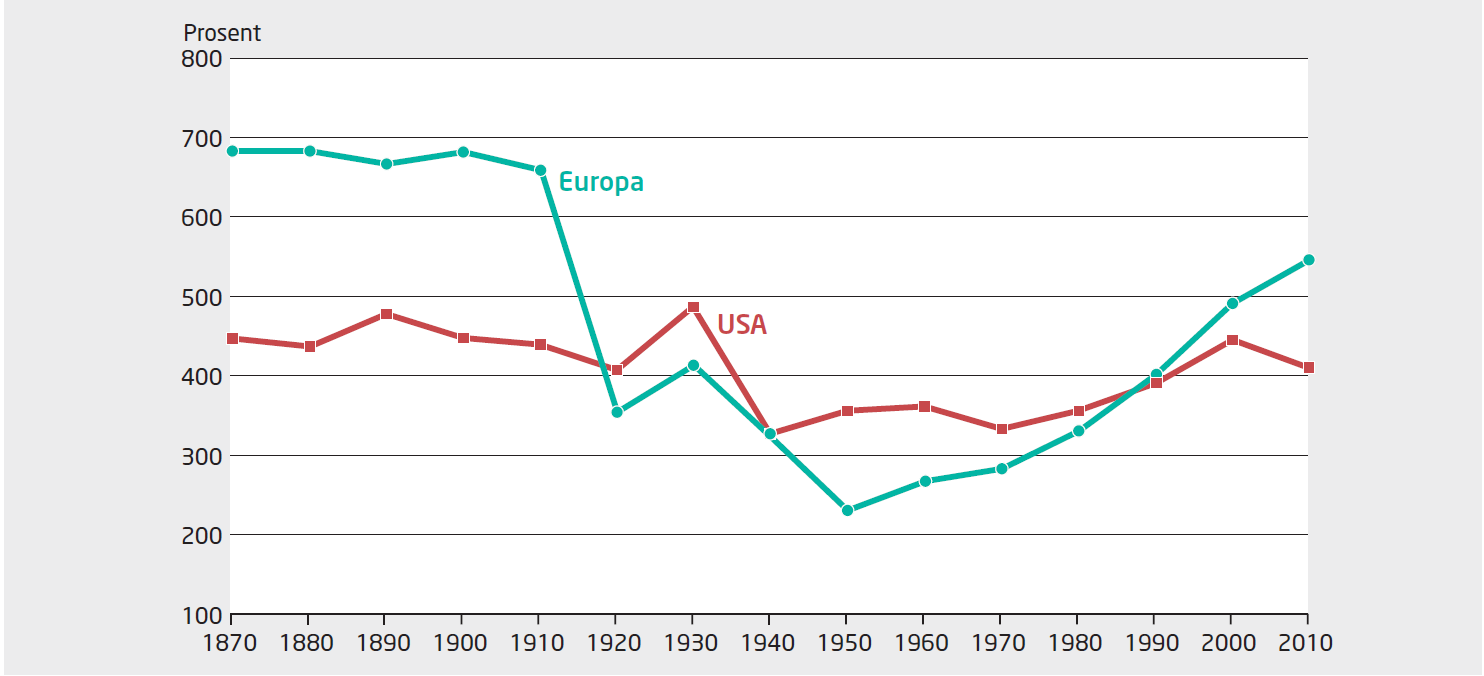 Figur 18.9 Inntektsulikhet i verden, 1820–1992
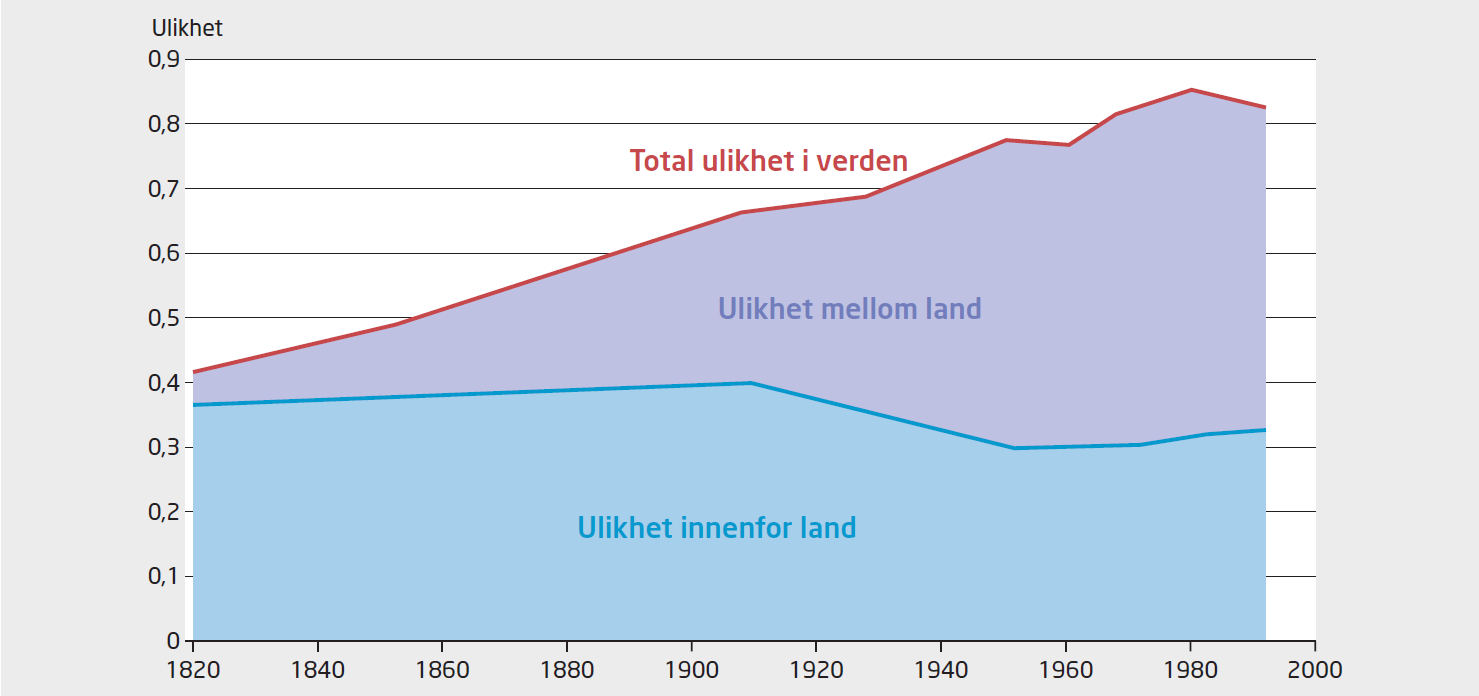 Kapittel 19

Solow-modellen
Figur 19.1 Produktfunksjon med avtakende utbytte i realkapitalen
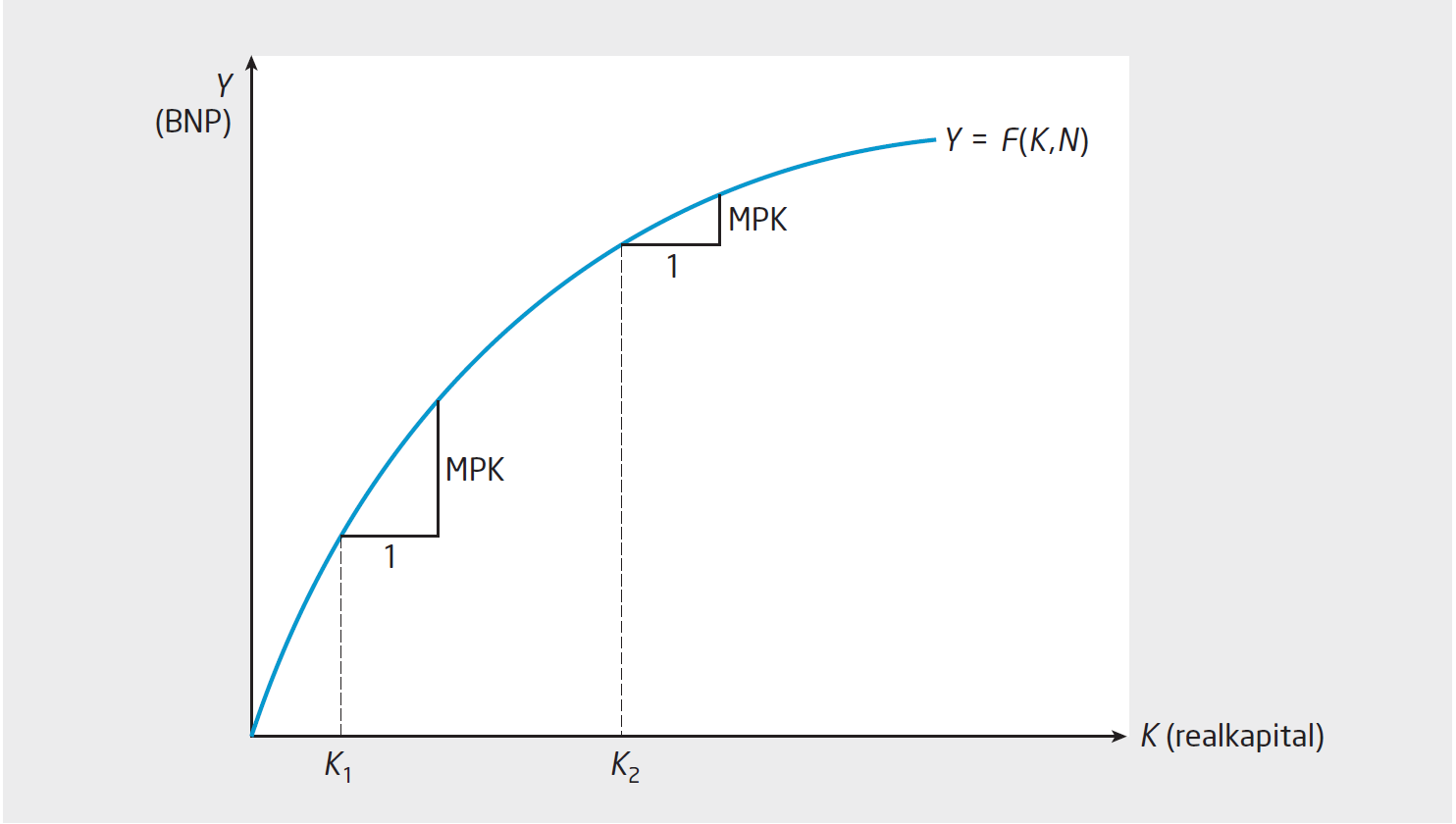 Figur 19.2 Likevekt
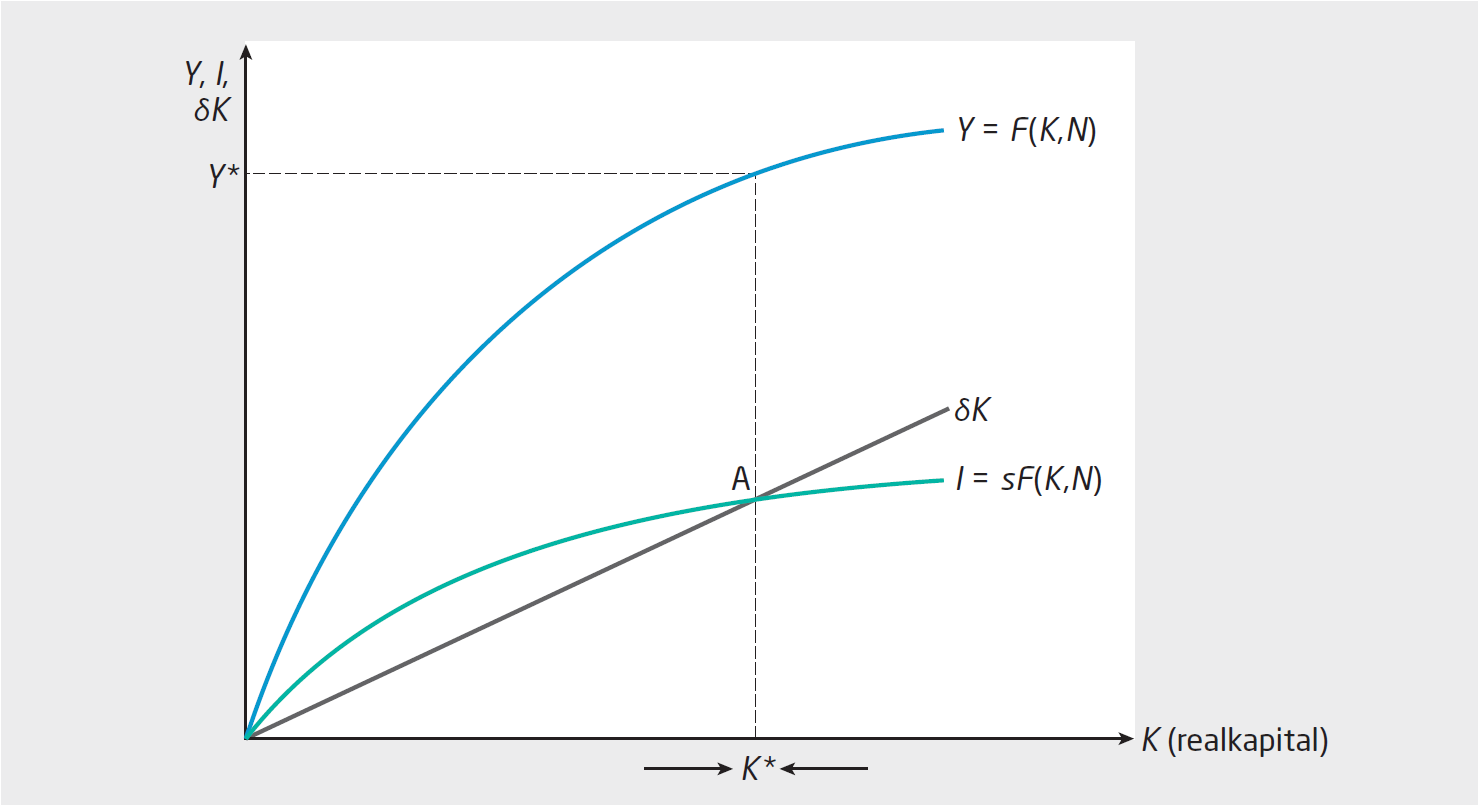 Figur 19.3 Økt investeringsrate fører til økte likevektsnivåer K* og Y*
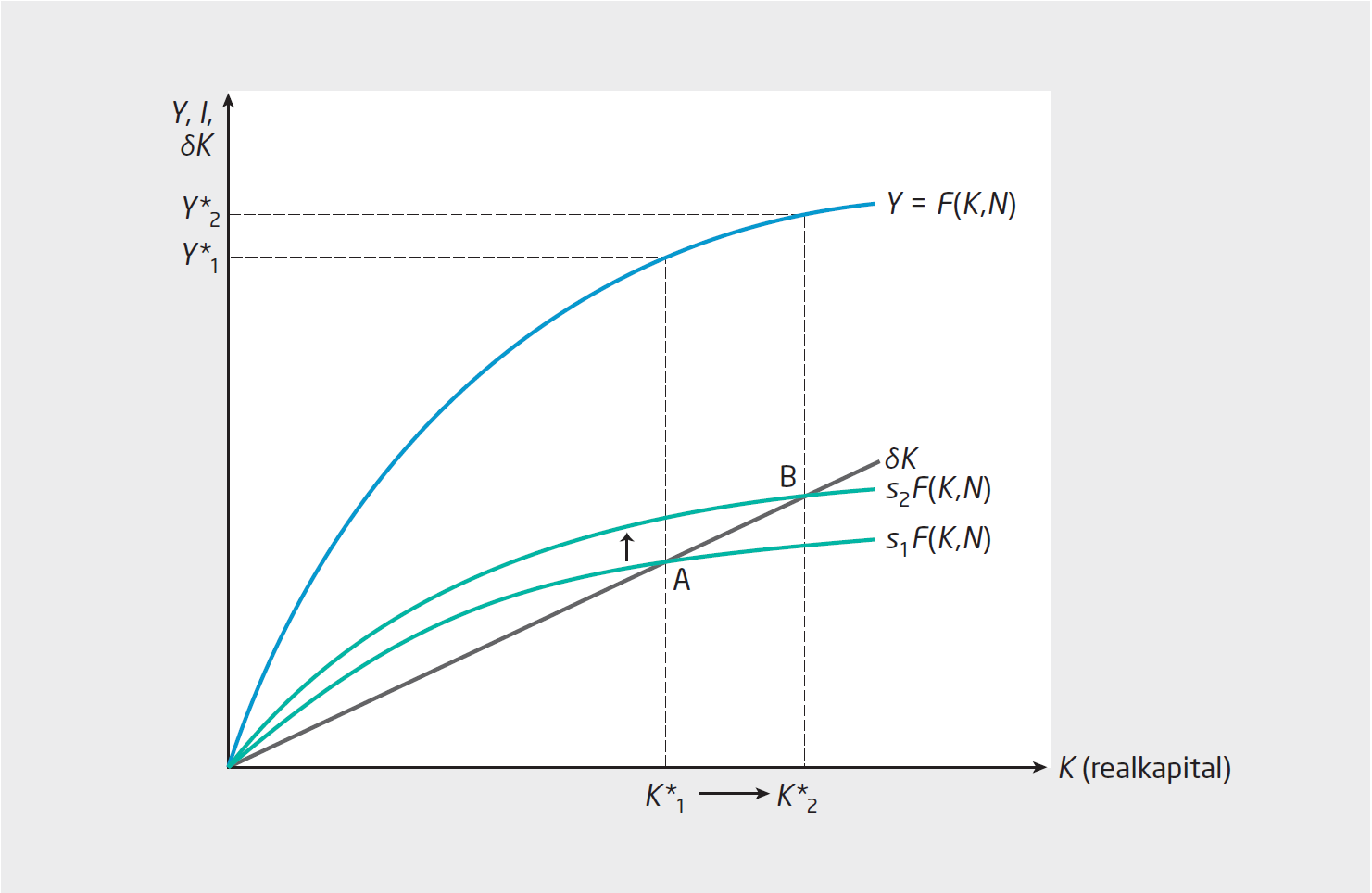 Figur 19.4 Høyere sparerate kan føre til redusert konsum i en stasjonærtilstand
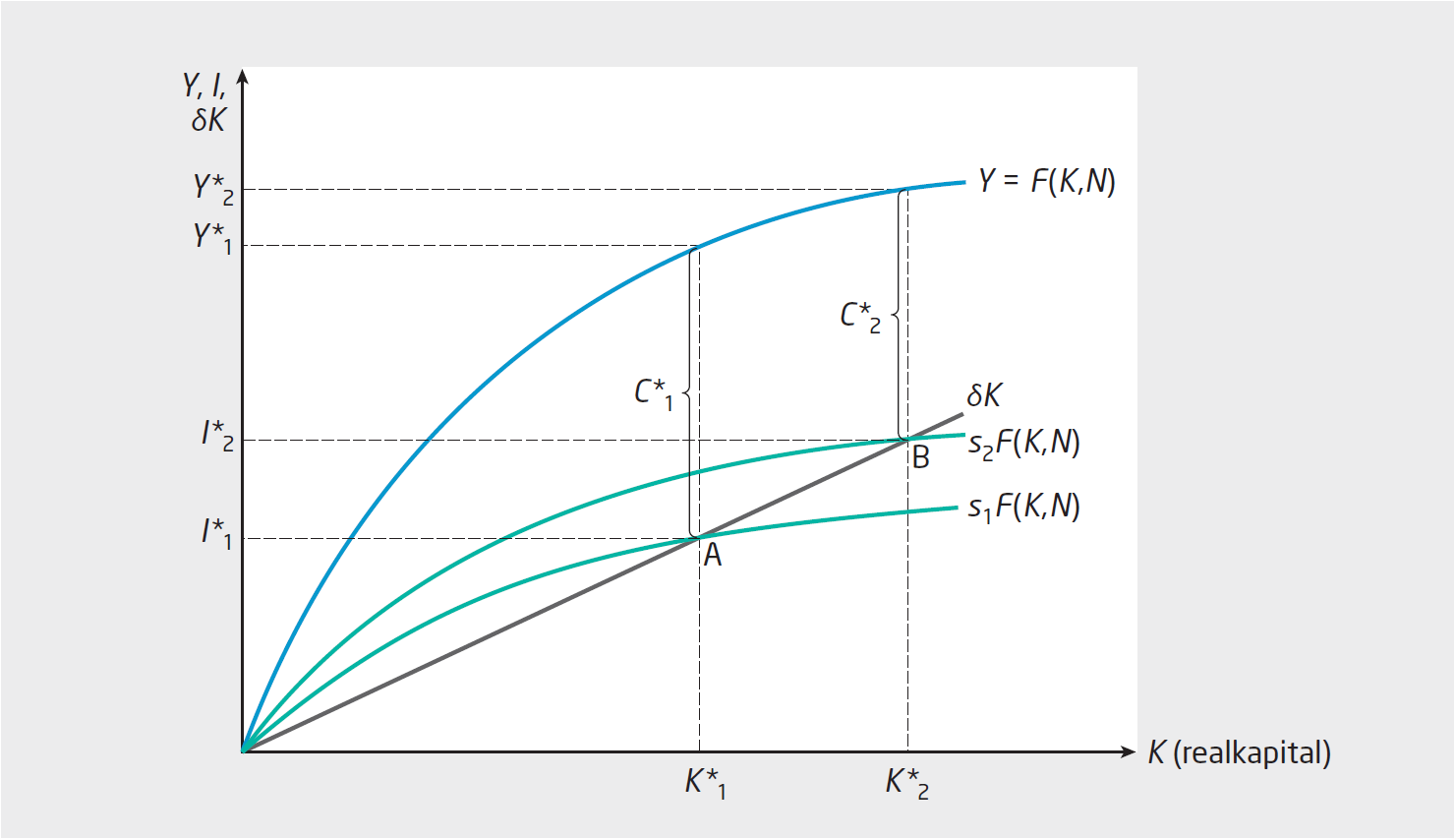 Figur 19.5 Befolkningsvekst fører til lavere realkapital i en stasjonærtilstand
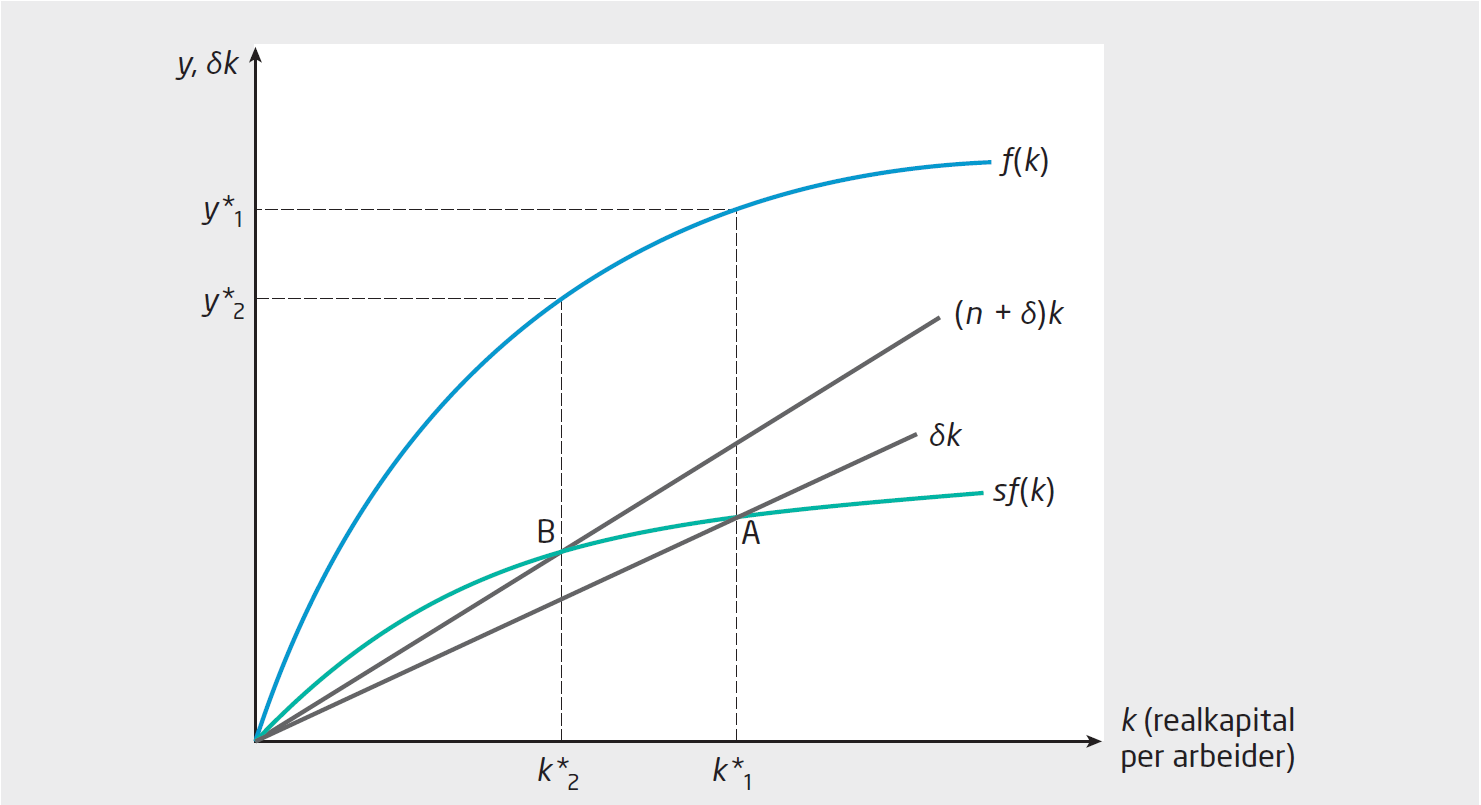 Tabell 19.1 Produksjon, produksjonsfaktorer og produktivitetsnivå
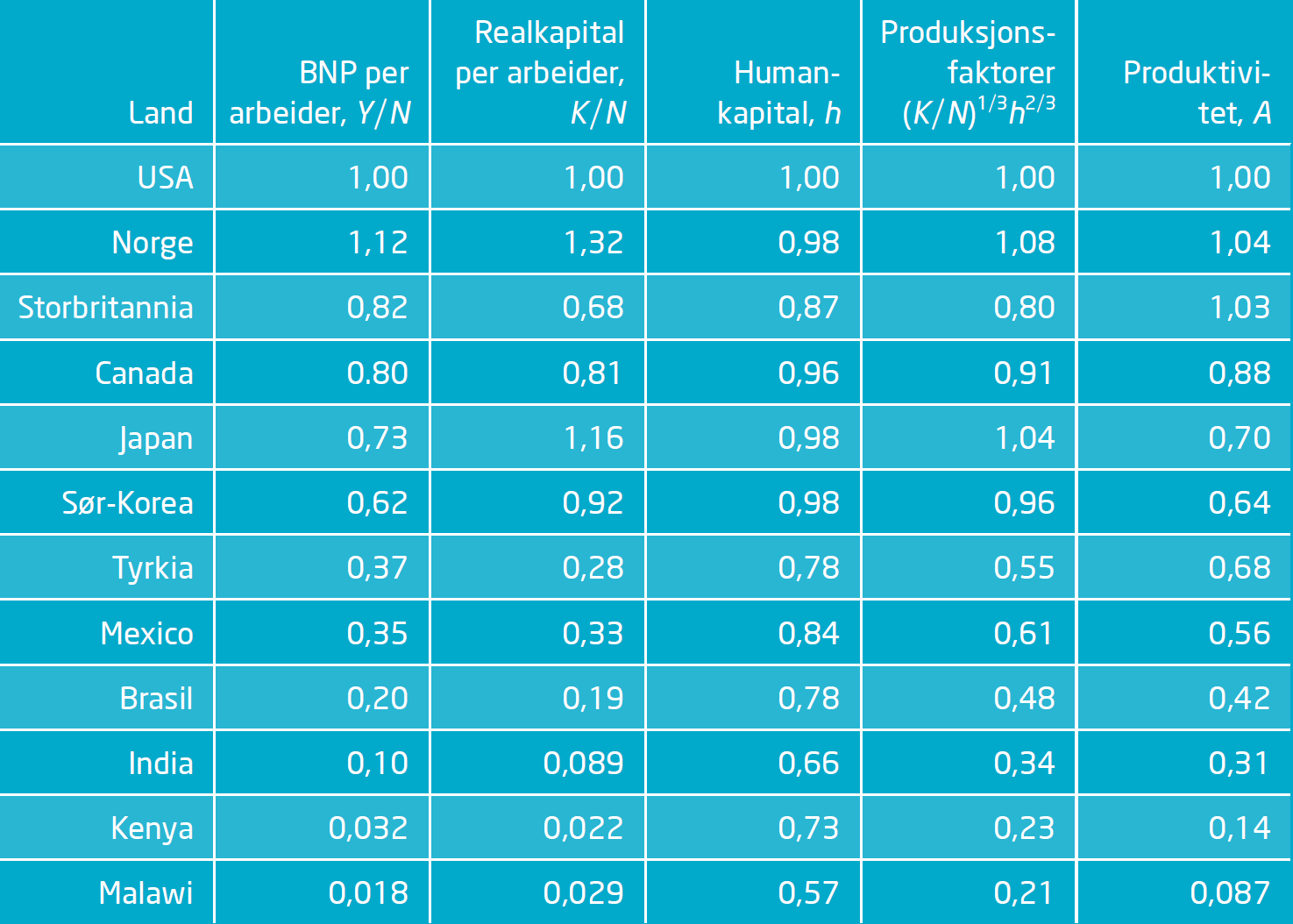 Figur 19.6 Realkapitalen konvergerer mot stasjonærtilstanden
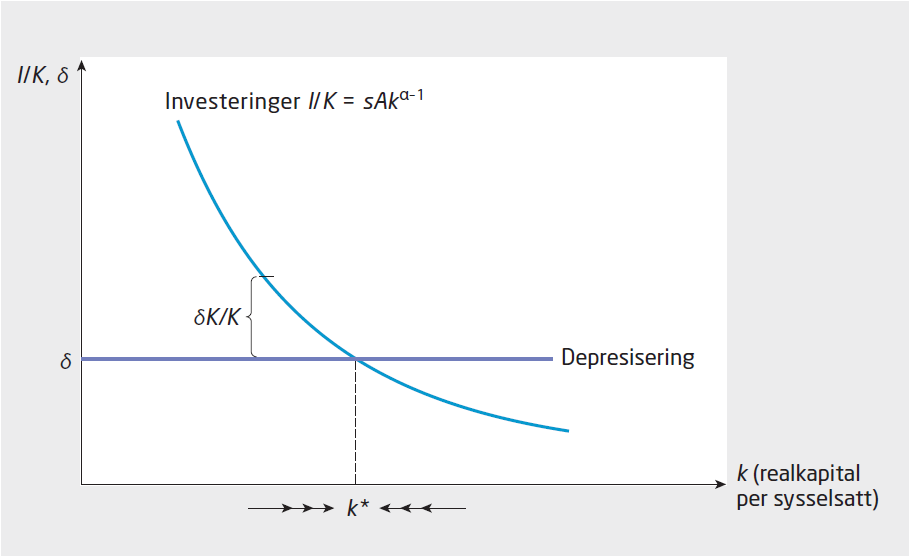